Social Innovation Policies in the Basque Country
Summer School Bologna
Álvaro Luna García 
(Sinnergiak Social Innovation (UPV/EHU))
Index
Background Context

Basque Innovation System

Basque Science and Technology Network

Social Innovation in the Basque Country
26-30TH JUNE 2017
2
Social Innovation Policies in the Basque Country
Background-context
Institutional complexity:

3 Historic provintial governments: Biscay, Gipuzkoa, Alava
251 municipalities
One Autonomous Regional Government
2.189.000 inhabitants
7.234 KM2
26-30TH JUNE 2017
3
Background-context
The first steps on the rise of the Basque innovation system are strongly conditioned by the crisis in the manufacturing sector starting in the 1980s and stretching all the way to 1995.

Industrial activities were traditionally centred on steel and shipbuilding; activities that decayed during the economic crisis of the 1970s and 1980s, giving ground for the development of the service sector and new technologies.

The Basque Country has a long tradition of industrial planning, translated into a long term regional development and innovation strategy. The lack of R&D in the traditional industry was object of a strong political support to increase the innovation in manufacturing industry. Since early eighties a long-term strategy has guided the transformation from traditional industry based economy towards knowledge intensive society with the support of the innovation system agents
26-30TH JUNE 2017
4
Background-context
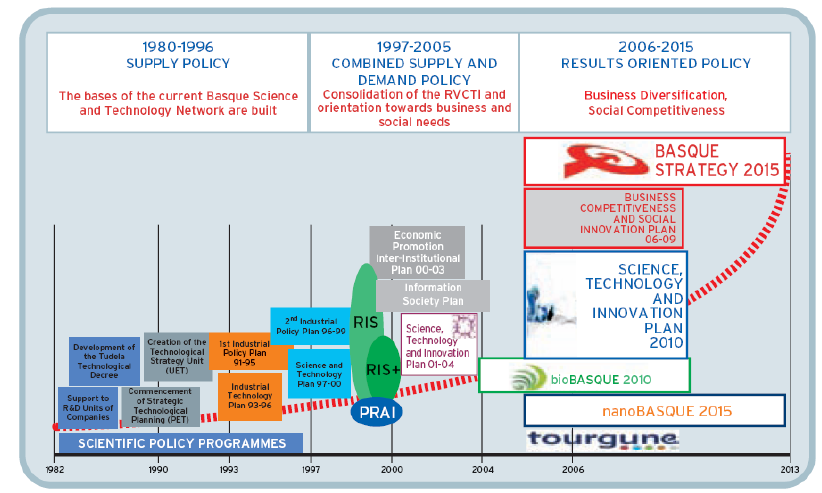 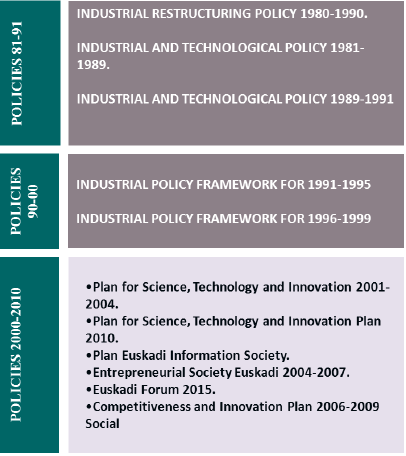 26-30TH JUNE 2017
5
Background-context
Policies in innovation focus on technological development of companies:


Strong division between technology policy (Department of Industry of the Basque Government) and Science Policy (Department of Education) on its initial beginnings. 

Prevalence of industrial concerns


R&D system is strengthened mainly in industrial-technological dimension and in lower extent in the academic-scientific side
26-30TH JUNE 2017
6
Basque System of Science Technology and Innovation
BASQUE COUNCIL OF SCIENCE 
TECHNOLOGY AND INNOVATION
SCIENCE POLICY
STRATEGIC RESEARCH
TECH. & INNOVATION POLICY
IKERBASQUE
SPRI
SCIENTIFIC EXCELLENCE
UNIVERSITARY SYSTEM
COOPERATIVE RESEARCH
TECHNOLOGY CORPORATIONS
ENTREPRENEURIAL SYSTEM
TECNALIA
IK4
BERCs
UPV-EHU
U.DEUSTO
M.U.
CICs
CLUSTERS
TECHNOLOGICAL PARKS
7
BASQUE SYSTEM OF SCIENCE TECH. AND INNOVATION
BASQUE COUNCIL OF SCIENCE TECHNOLOGY AND INNOVATION
LEHENDAKARI-PRESIDENT BASQUE COUNTRY
Departments of Treasury, Health and Education
General Deputy’s from the 3 Historic Provintial Gov.
Rectors of the three universities
Tecnalia Tech. Corp.
IK4-Tech. Corp.
Ikerbasque (Basque Science Foundation)
Innobasque (Basque Innovation Agency)
R&D Sectors and main company representatives
Jakiunde (Academy of Science and Arts)
8
BASQUE SYSTEM OF SCIENCE TECH. AND INNOVATION
SUBSYSTEM 
TECHNOLOGY AND INN. POLICY
SPRI-SOCIETY FOR THE INDUSTRIAL RECONVERSION
BASQUE  Government Entreprenurial Development Agency since 1981
200 employees
Supports and impulses the basque entreprenurial sector.
Manages 70% of the budget of the Department of Economic Development and Competitiveness of the Basque Country
Oriented to support SME’s:
INTERNATIONALIZATION: 59 countries
ENTREPRENEURSHIP:  Support programs
ICT’s:  Training and  digitalization programs
INNOVATION: Programs to support people and management 
FUNDING: Loans, risk capital
9
BASQUE SCIENCE, TECH. AND INNOVATION NETWORK
At the beginning of the 21st century there is a rethinking about the R&D system

An attempt to overcome the traditional division between science policy and industrial policy and the lack of articulation of the system

Institutional proliferation connecting basic and applied research and attempting to increase coordination of the system
CIC´s
BERC´s
Ikerbasque
Innobasque

Research and technological development is moving in a complex system with several agents grabbing traditionaly academic functions: RVCTI (NETWORK)
26-30TH JUNE 2017
10
BASQUE SCIENCE, TECH. AND INNOVATION NETWORK
The Basque Science, Technology and Innovation network is a well-established practice within the Basque strategy. The origins of the network are due to the initial efforts of the Regional government to build the science and technology infrastructure to situate the Basque Country region in better productivity trajectory.

Based on the Science, Technology and Innovation Plan (PCTI 2015), Innobasque’s actions concerning the Basque Science, Technology and Innovation Network consist of: 
Fostering effective co-ordination and collaboration of all agents in the fields of science, technology and innovation. 
To facilitate interaction between agents in the Basque Science, Technology and Innovation System and to articulate the demands of the production fabric with the skills in the system
26-30TH JUNE 2017
11
BASQUE SCIENCE, TECH. AND INNOVATION NETWORK
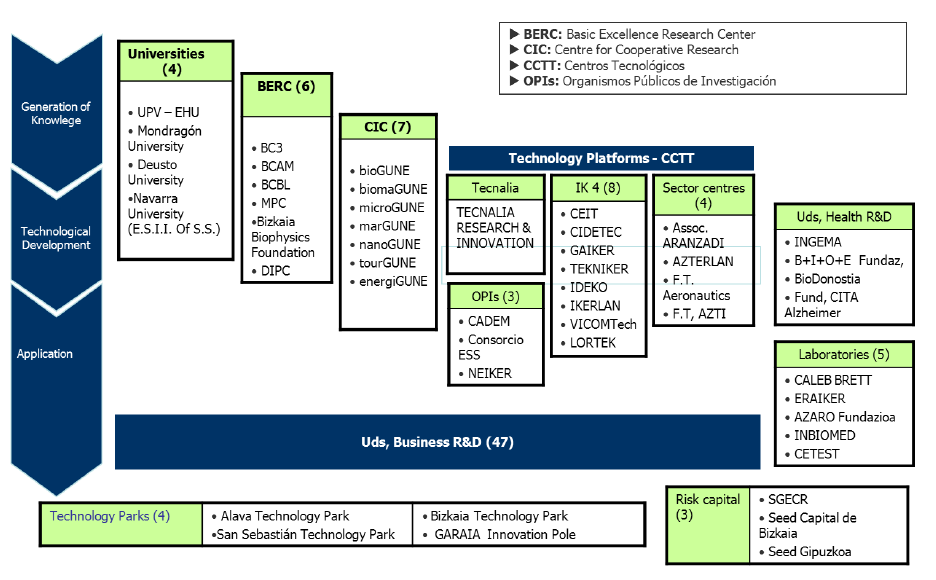 26-30TH JUNE 2017
12
SOCIAL INNOVATION IN THE BASQUE COUNTRY
Social innovation has been a continuum in The Basque Country, and has been developed from different perspectives and agents through the creation of public value:

Mondragon Cooperative

Social and Urban Transformation of the Metropolitan Area of Bilbao

Ikastolas- Educational Cooperatives promoted By parents and teachers to preserve Basque language and culture
26-30TH JUNE 2017
13
SOCIAL INNOVATION IN THE BASQUE COUNTRY
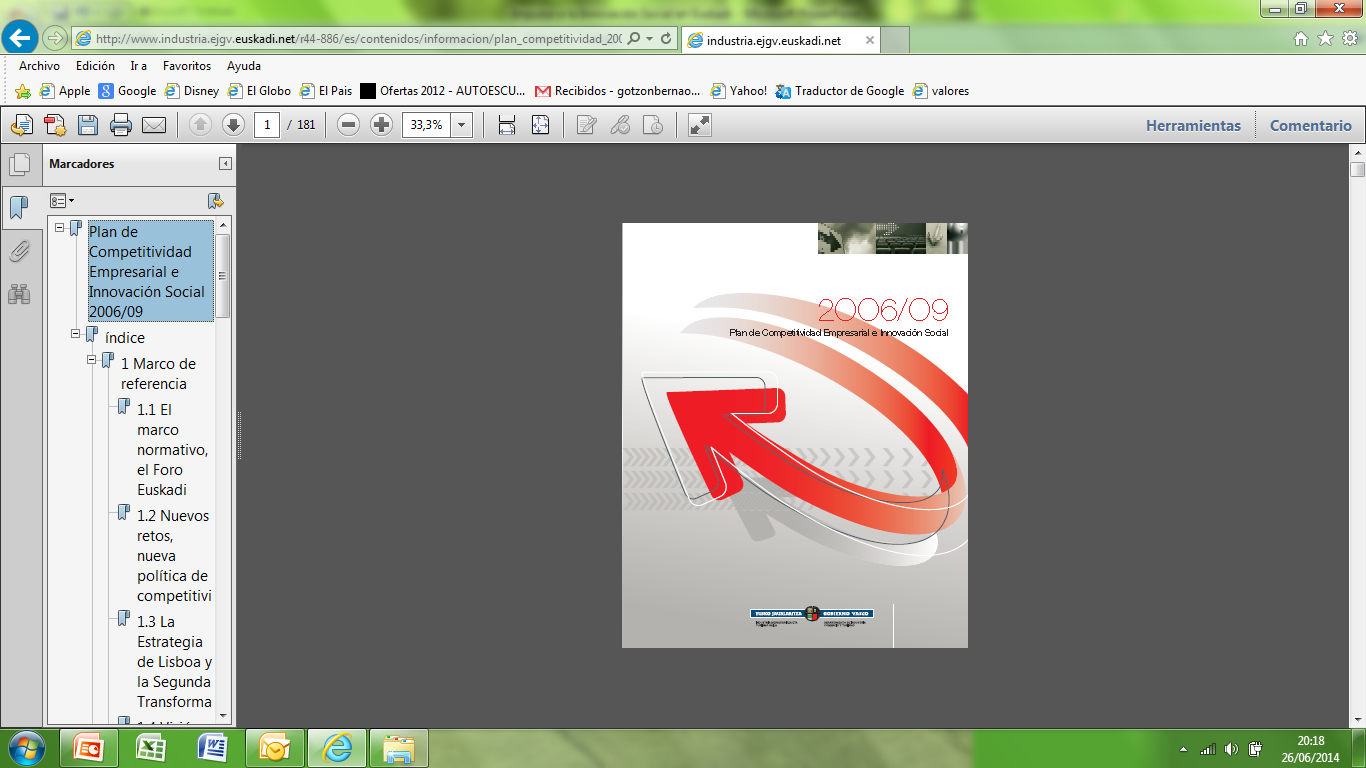 Business Competitiveness and Social Innovation Plan 2006/09
Vision:
Transformation of the Basque Country in a reference 
	node inside the global innovation system.
Raising the competitiveness of its organizations and 
	quality of life standards of its citizens
Social Innovation becomes an strategic axis for the 
	sustainable economic development and the social
	cohesion of the Basque Territory
26-30TH JUNE 2017
14
SOCIAL INNOVATION IN THE BASQUE COUNTRY
Social innovation has entered in the public agenda tightly related to public innovation policies and new initiatives to foster a social open innovation model. 

During the last (2010-17) years there has been a considerable increase of Social Innovation private and public agents in the Basque Country working in different stages of the social innovation value chain: analysing social reality, knowledge generation, social transformation, dissemination and training.

Promoting SI in the Basque Country has been and important goal where public and private cooperation have been crucial

In 2013 the Basque Innovation Agency –Innobasque– creates the Basque Social Innovation Platform (BSI)
26-30TH JUNE 2017
15
SOCIAL INNOVATION IN THE BASQUE COUNTRY
Basque Social Innovation is a node or experimental platform working on Social Innovation in the Basque Country, consisting of more than 20 social innovation agents. The Basque Social Innovation is the first consortium for social innovation created at regional level in Europe. 

Key organizations:

The 3 universities of the Basque Region: UPV–EHU (University of the Basque Country and Agirre Lehendakari Center, University of Deusto and Deusto Social Innovation, Mondragon University
Technology Centres such as Tecnalia and financial institutions such as KutxaBank
SMEs: Social Innovation Park, Business Innovation Brokers, ColaboraBora, Servicios Sociales Integrados,
Policy makers: Basque Government, the Provincial Governments of Bizkaia, Gipuzkoa and Araba, and the municipalities represented by EUDEL (Association of Basque Municipalities.
Social agents: trade unions CC.OO. And UGT, Basque Business Confederation (Confebask)
Nonprofit sector(third sector): EHLABE, REAS, Fundación Novia Salcedo
26-30TH JUNE 2017
16
SOCIAL INNOVATION IN THE BASQUE COUNTRY
Social Innovation in the RIS3 Strategy included in the Basque Smart Specialization Strategy 
(Basque Plan of Science, Technology and Innovation 2020)-reflects and addresses
 key societal challenges:

Evaluation and socioeconomic impact of SI

Support of Good Practices of SI in the Basque Country

Support of cooperation and social entrepreneurship, especially in the following areas: 
	ageing population, education and life-long learning, employment, work place 
	innovation

Increase presence in European Project to transform the Basque Country into an
	important node of SI in Europe
26-30TH JUNE 2017
17
SOCIAL INNOVATION IN THE BASQUE COUNTRY
Social Innovation is included the RIS3 Strategy Basque Smart Specialization Strategy 
(Basque Plan of Science, Technology and Innovation 2020)-reflects and addresses
 key societal challenges:

Evaluation and socioeconomic impact of SI

Support of Good Practices of SI in the Basque Country

Support of cooperation and social entrepreneurship, especially in the following areas: 
	ageing population, education and life-long learning, employment, work place 
	innovation

Increase presence in European Project to transform the Basque Country into an
	important node of SI in Europe
26-30TH JUNE 2017
18
CONCLUSIONS
Drivers

Institutional support
Entrepreneurial initiative
Network of Agents
Human Capital
Social Capital- Auzolan
Barriers

Low Connectiveness
Limited innovation capacity
Scarce technological development
Low culture of innovation
26-30TH JUNE 2017
19
Introducing the Social Innovation Community (SIC)
29th June 2017
SIC will engage, strengthen and connect existing social innovation networks and projects, funded by the European Commission
SIC is a Horizon 2020 project, which over the next three years aims to create a network of networks in the field of social innovation. 

Our aim is to make the field of social innovation in Europe more than the sum of its parts. Funded by the European Commission and run by a consortium of 12 leading organisations across Europe, SIC will engage, strengthen and connect existing social innovation networks.
24 OCTOBER 2016
22
The Social Innovation Community (SIC)
How it works
WP1: Engagement and Dissemination

WP2: Research 

WP3: Experimentation

WP4:Learning

WP5: Policy

WP6: Strategy Development and Impact Measurement

WP7: Project Management
24 OCTOBER 2016
23
The Social Innovation Community (SIC)
How it fits together
24 OCTOBER 2016
24
The Social Innovation Community (SIC)
What we will do over the next three years
WP1: Engagement and Dissemination
This WP is critical to the overarching success of the project. The overarching aim is to curate and co-ordinate the SIC networks to create an inclusive and dynamic social innovation community that engages a broad and diverse range of stakeholders.

WP2: Research 
This WP aims to support the emergence of an inclusive social innovation research community which transcends European. Building on existing networks, this WP aims to further advance the field of social innovation as a whole in theory and practice.
24 OCTOBER 2016
25
The Social Innovation Community (SIC)
What we will do over the next three years
WP3: Experimentation
The overall objective of this WP is to conduct high impact experiments and test new models of cross-sector and transnational collaborations in addressing locally defined issues and challenges. It aims to create a platform for sharing inspiring potential solutions, with a strong potential for replication, adoption or scaling up

WP4: Learning
Realising the full potential of social innovation requires a systematic approach to developing a SI learning framework. This WP will connect dispersed practices, experiences and actors across Europe and will co-create and share a common understanding of learning as fundamental for the diffusion of a new SI culture.
24 OCTOBER 2016
26
The Social Innovation Community (SIC)
What we will do over the next three years
WP5: Policy
The overall objective of this WP is to increase understanding about how social innovation can contribute to meeting the policy objectives of the European Union and its Member States, and to increase the relevance and effectiveness of public policy related to social innovation.

WP6: Strategy Development and Impact Measurement
The overall objective of this WP is to develop, implement and constantly update the strategic, governance and assessment frameworks for the social innovation networks. This WP will also measure and showcase social innovation impact.

WP7: Project ManagementThis WP defines and implements the overall coordination, administrative, technical, financial, quality, risk, legal and ethical issues related to the project.
24 OCTOBER 2016
27
The Social Innovation Community (SIC)
The SIC Networks
Cities and regional development

Collaborative and sharing economy

Community-led innovation

Corporate social innovation

Digital social innovation

Inclusive development

Intermediaries

Public sector innovation

Social Economy
24 OCTOBER 2016
28
The Social Innovation Community (SIC)
24 OCTOBER 2016
29
The Social Innovation Community (SIC)
Make sure you stay up to date!
24 OCTOBER 2016
30
The Social Innovation Community (SIC)
The SIC consortium
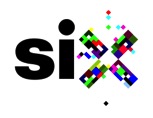 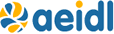 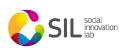 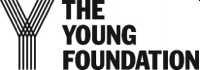 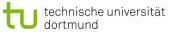 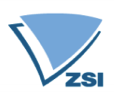 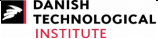 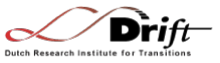 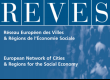 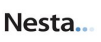 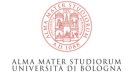 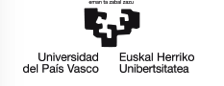 24 OCTOBER 2016
31
The Social Innovation Community (SIC)
Stay in touch!You can sign up to networks and regular updates at:www.siceurope.eu

aluna@sinnergiak.orgFollow us:@SICommunity_EU